TOOL-833T
What's new in Visual Studio 11 for Application Lifecycle Management
Cameron Skinner
General Manager
Microsoft Corporation
Brian Keller
Sr. Technical Evangelist
Microsoft Corporation
Agenda
Demonstrate the investments Microsoft is making to Application Lifecycle Management tooling in Visual Studio 11
Set expectations about what’s in the Developer Preview bits
Suggest other ALM sessions for you to attend this week
Product
Backlog
OPERATE
DEVELOP
Requirements
Requirements
Sprint
Monitor
Monitor
Stakeholder
Feedback
Ops
Backlog
Working Software
WorkingSoftware
demo
A Lap Around Application Lifecycle Management with Visual Studio 11
Product
Backlog
OPERATE
DEVELOP
Requirements
Requirements
Sprint
Monitor
Monitor
Stakeholder
Feedback
Ops
Backlog
Working Software
WorkingSoftware
TOOL-818T: Taking your Application Lifecycle Management to the Cloud with the Team Foundation Service
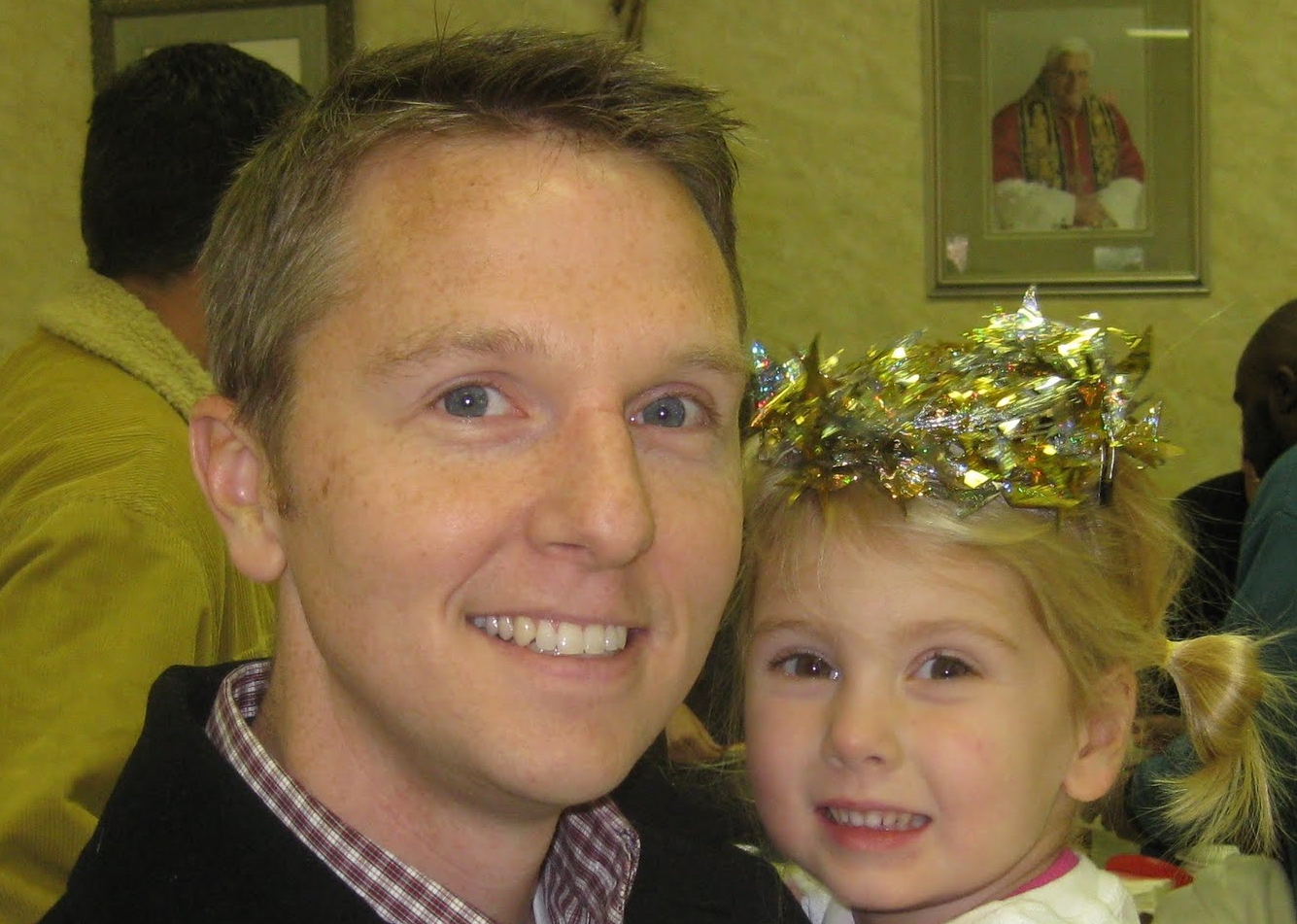 Wednesday, 3:30-4:30Marriott Platinum Ballroom 3-4
Doug Neumann
TOOL-793T: Working on an Agile Team with Visual Studio 11 and Team Foundation Server 11
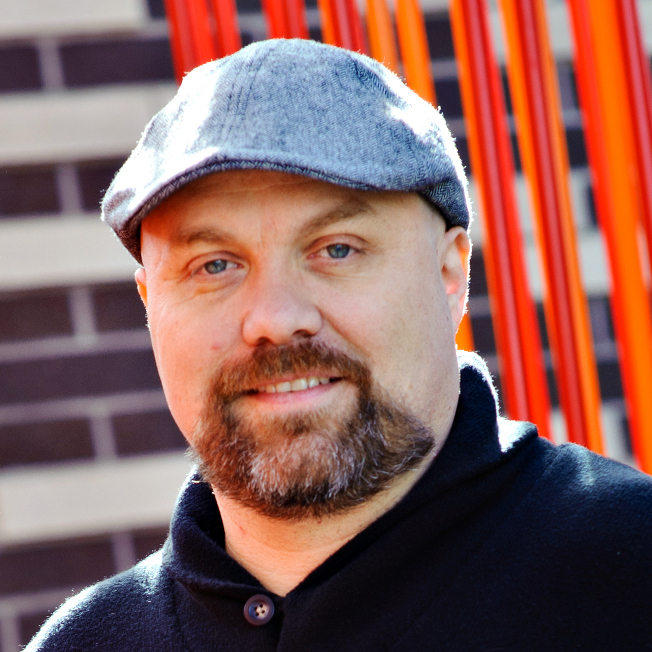 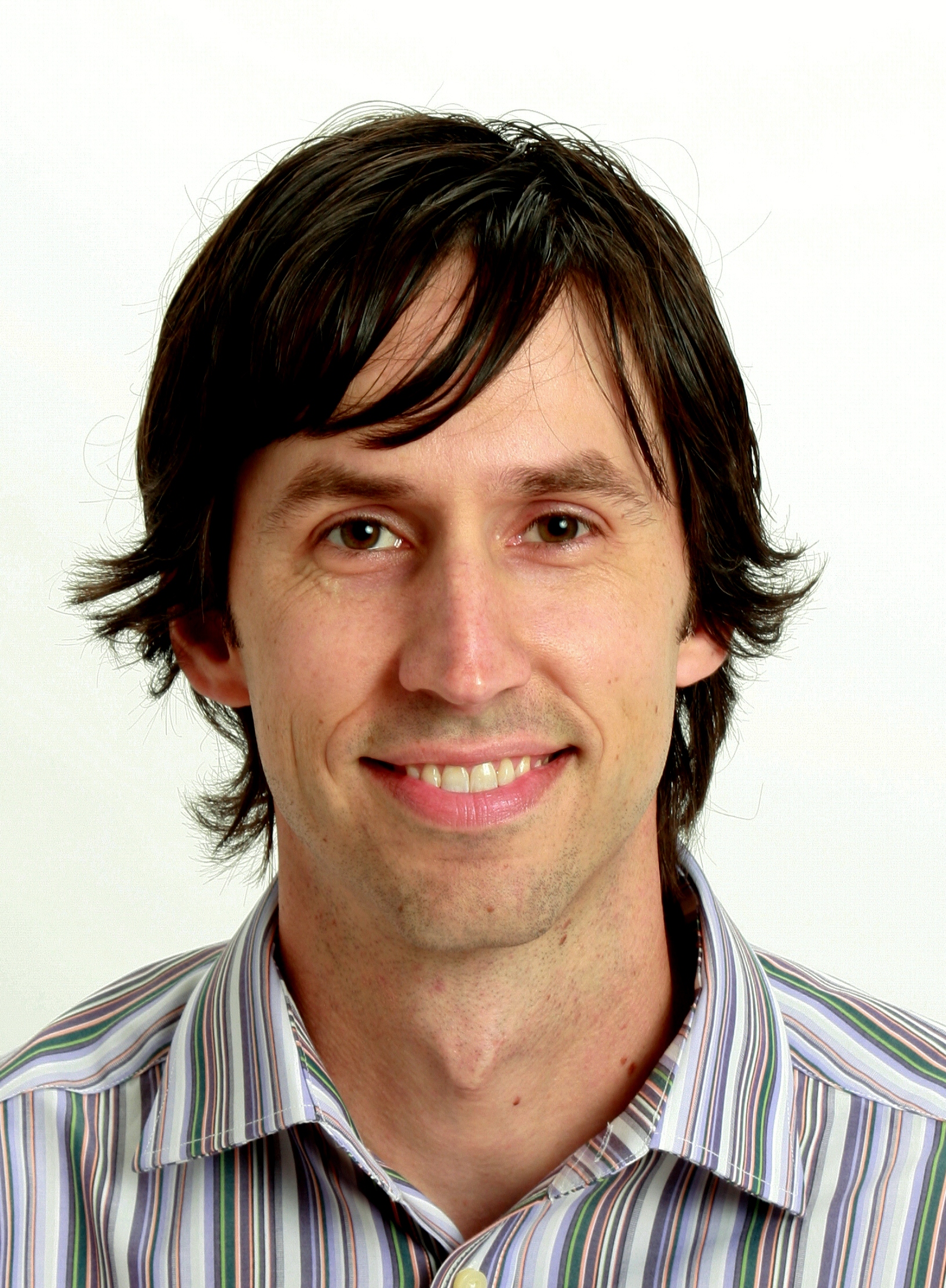 Thursday, 9-10
Marriott Platinum Ballroom 1-2
Aaron Bjork
Peter Provost
TOOL-792T: Advanced IntelliTrace and using IntelliTrace in Production with Visual Studio 11
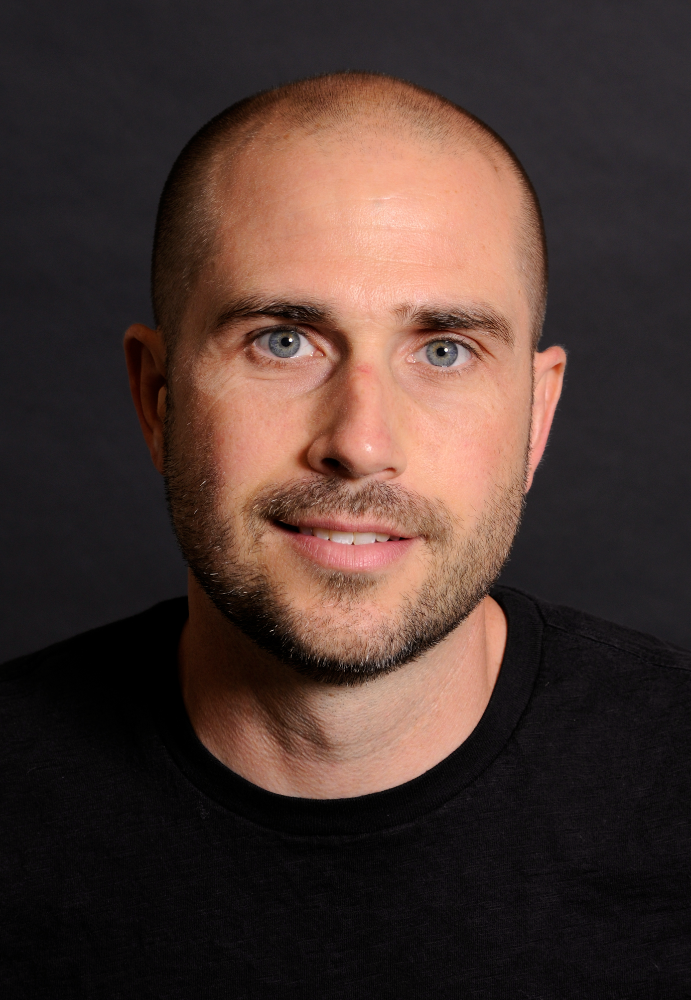 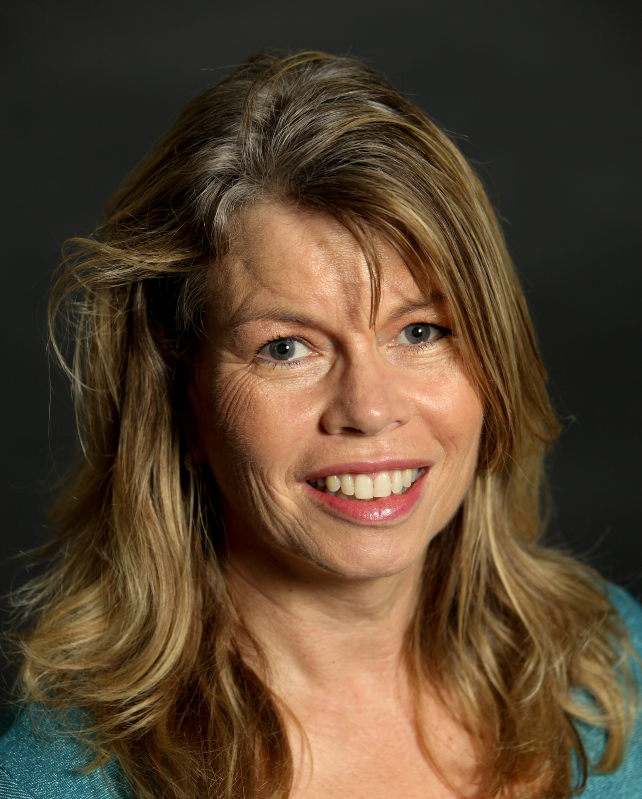 Thursday, 4-5
Marriott Platinum Ballroom 5
Mark Groves
Tracey Trewin
TOOL-811T: Developer Collaboration with Team Foundation Server 11
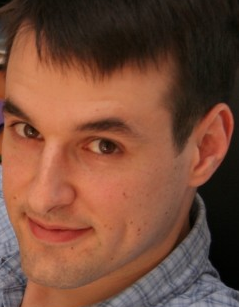 Friday, 9-10Marriott Platinum Ballroom 7-8
Jamie Cool
100: Improving Software Quality Using 	Visual Studio C++ Code Analysis
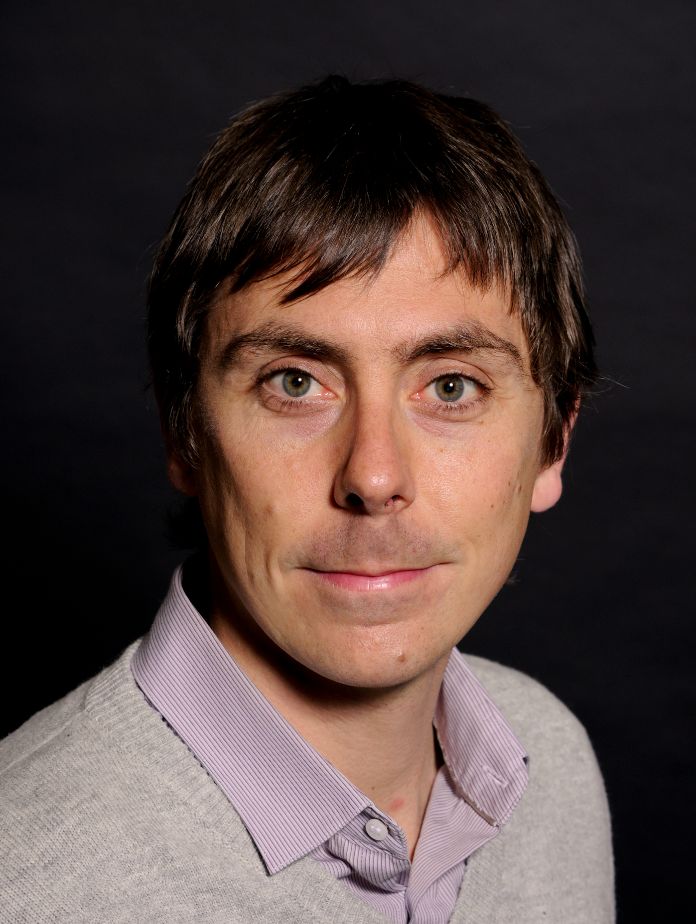 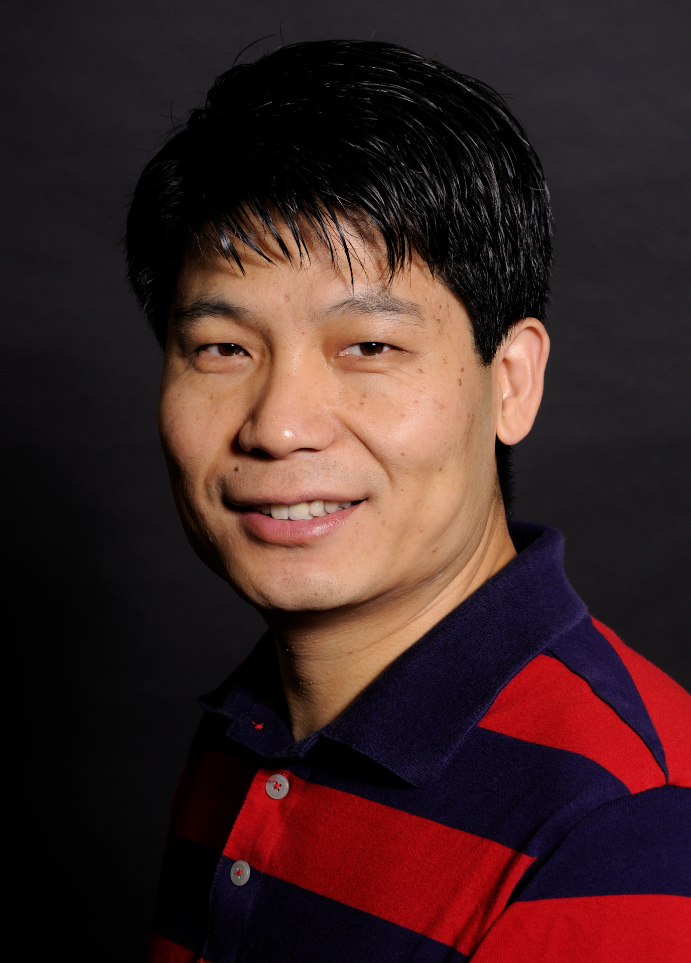 Friday, 9-10
Room 8: ACC 201 B
Vince Smith
Jason Yang
C++ Unit Testing
using namespace Microsoft::VisualStudio::CppUnitTestFramework;
namespace CalculatorServiceTest
{	
	TEST_CLASS(UnitTest1)
	{
	public:	int expected, actual;
		int a,b;
		CalcService::CalcService calc;
 
		TEST_METHOD_INITIALIZE(methodInitialize)
		{
		   a = 8;
		   b = 3;
		}
		TEST_METHOD(AddTest)
		{
			expected = a+b;
			actual = calc.add(a,b);
			Assert::AreEqual(expected, actual);
		}
…
ALM for C++
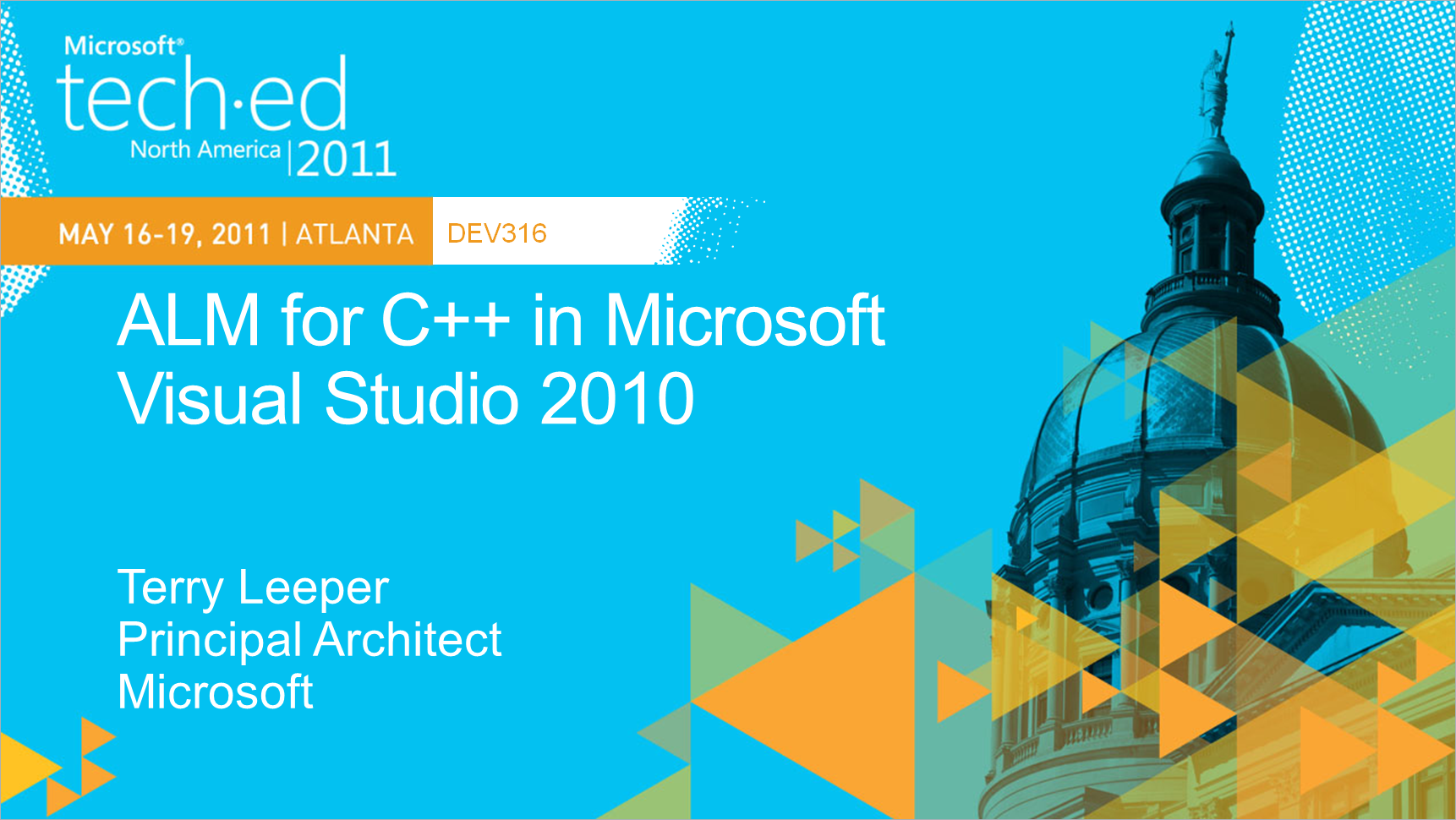 http://aka.ms/CPPALM
TOOL-794T: Architectural Discovery with Visual Studio 11
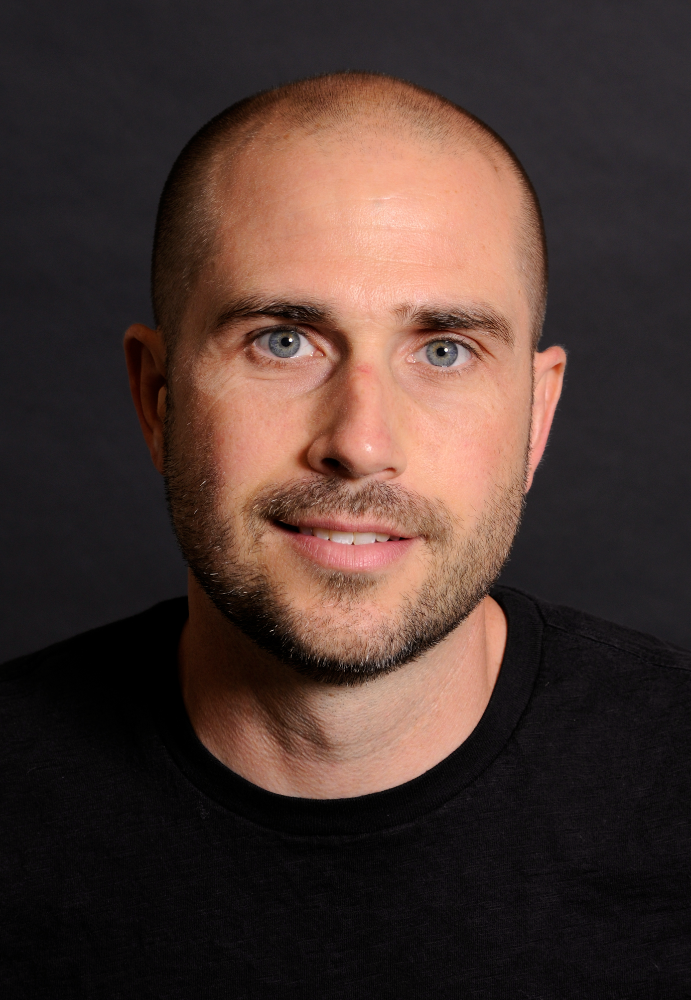 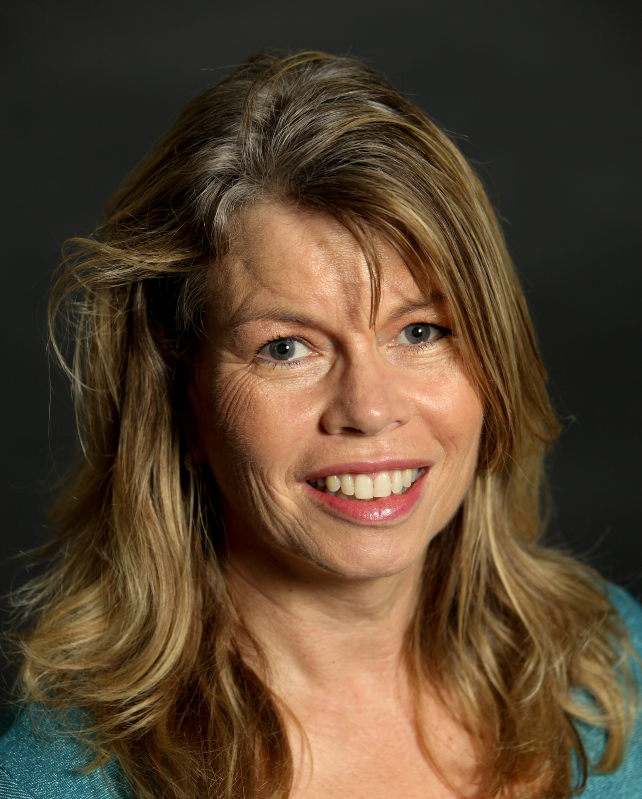 Friday, 2-3
Marriott Platinum Ballroom 7-8
Mark Groves
Tracey Trewin
ALM Hands-On-Labs and Virtual Machine
6 ALM Hands-On-Labs +	Hyper-V Virtual Machine
Available in HOL area and, starting Thursday, downloadable from http://aka.ms/VS11ALMVM
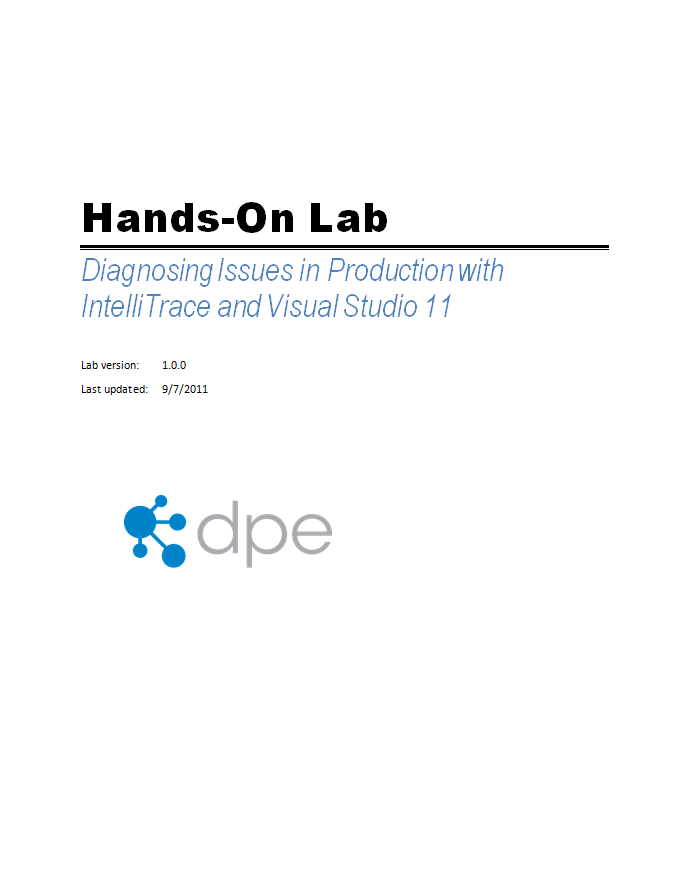 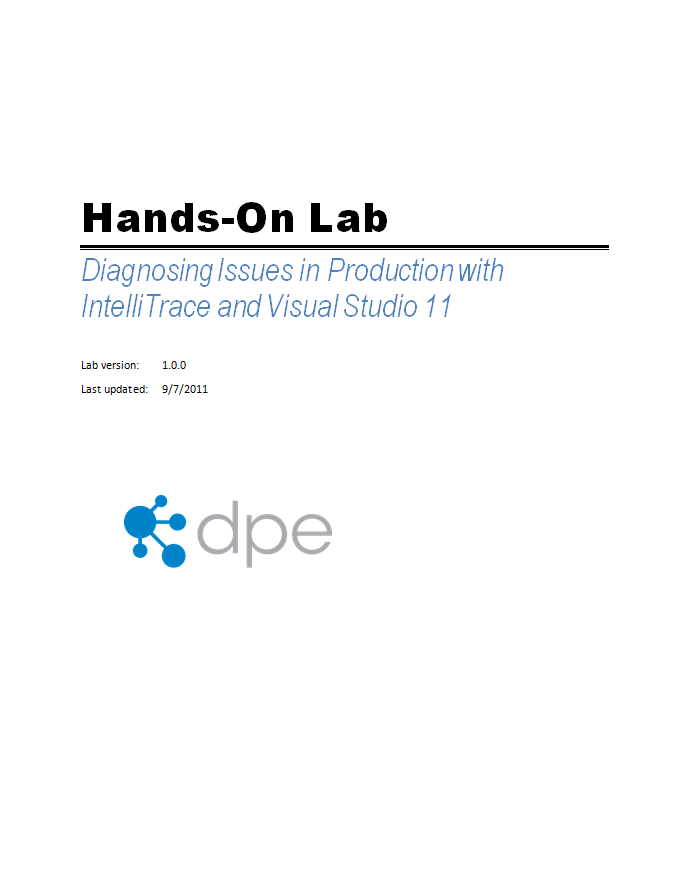 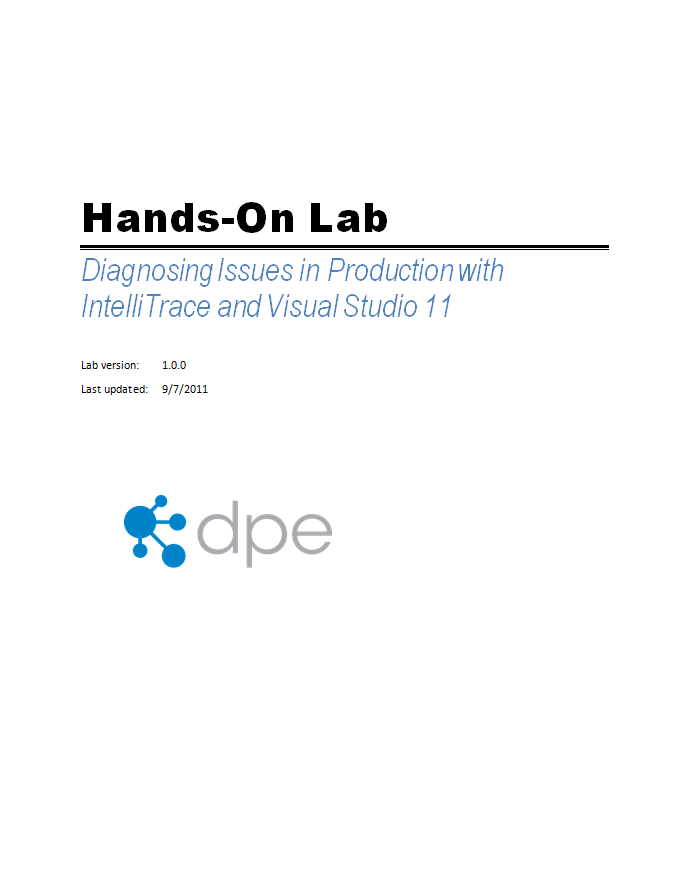 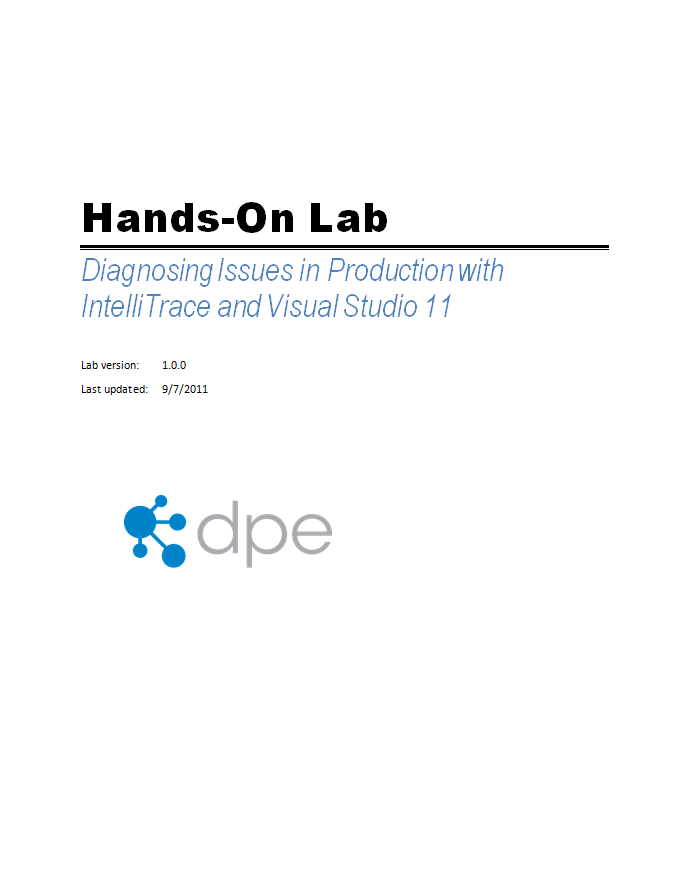 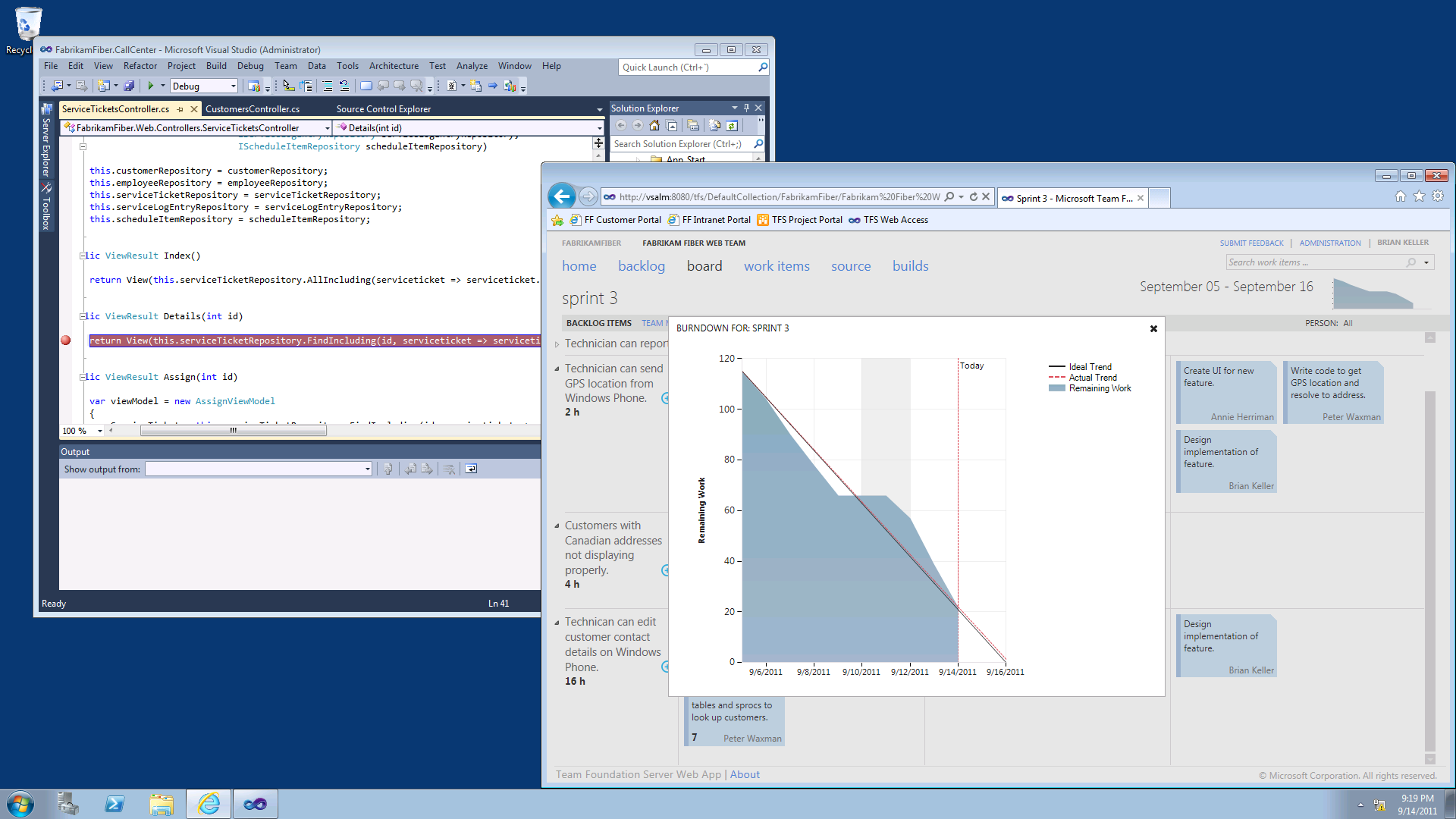 ALM End-to-End Documentation
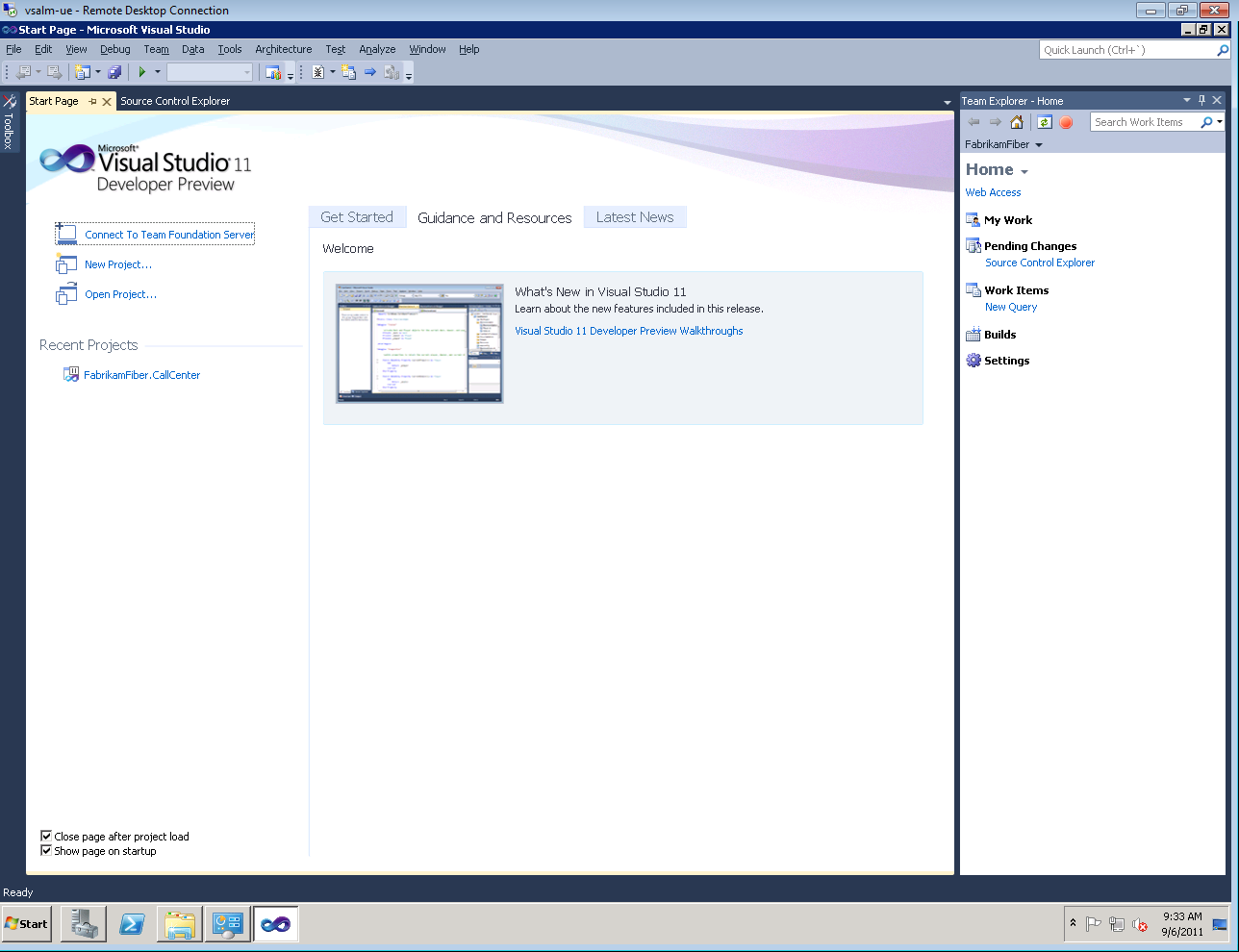 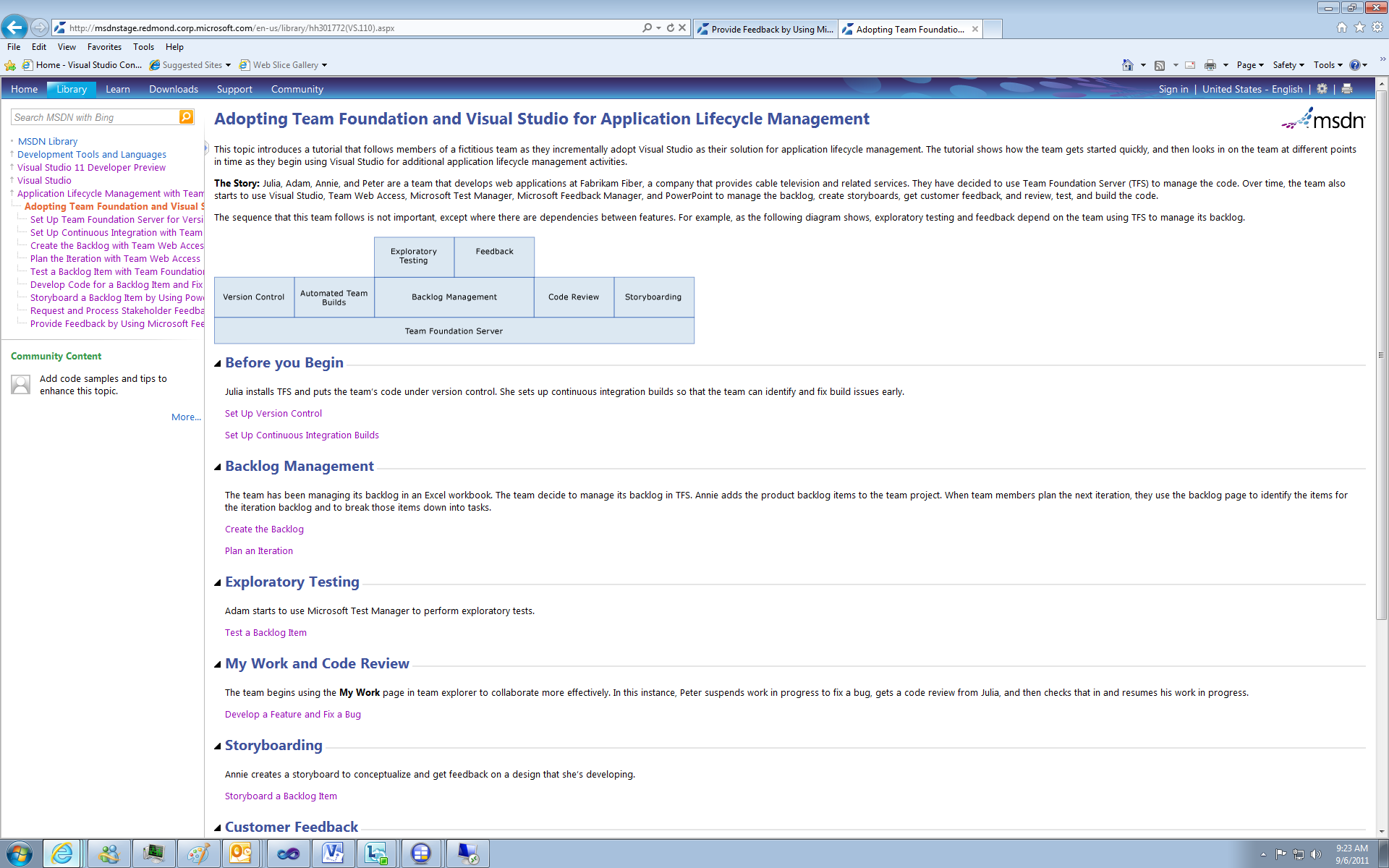 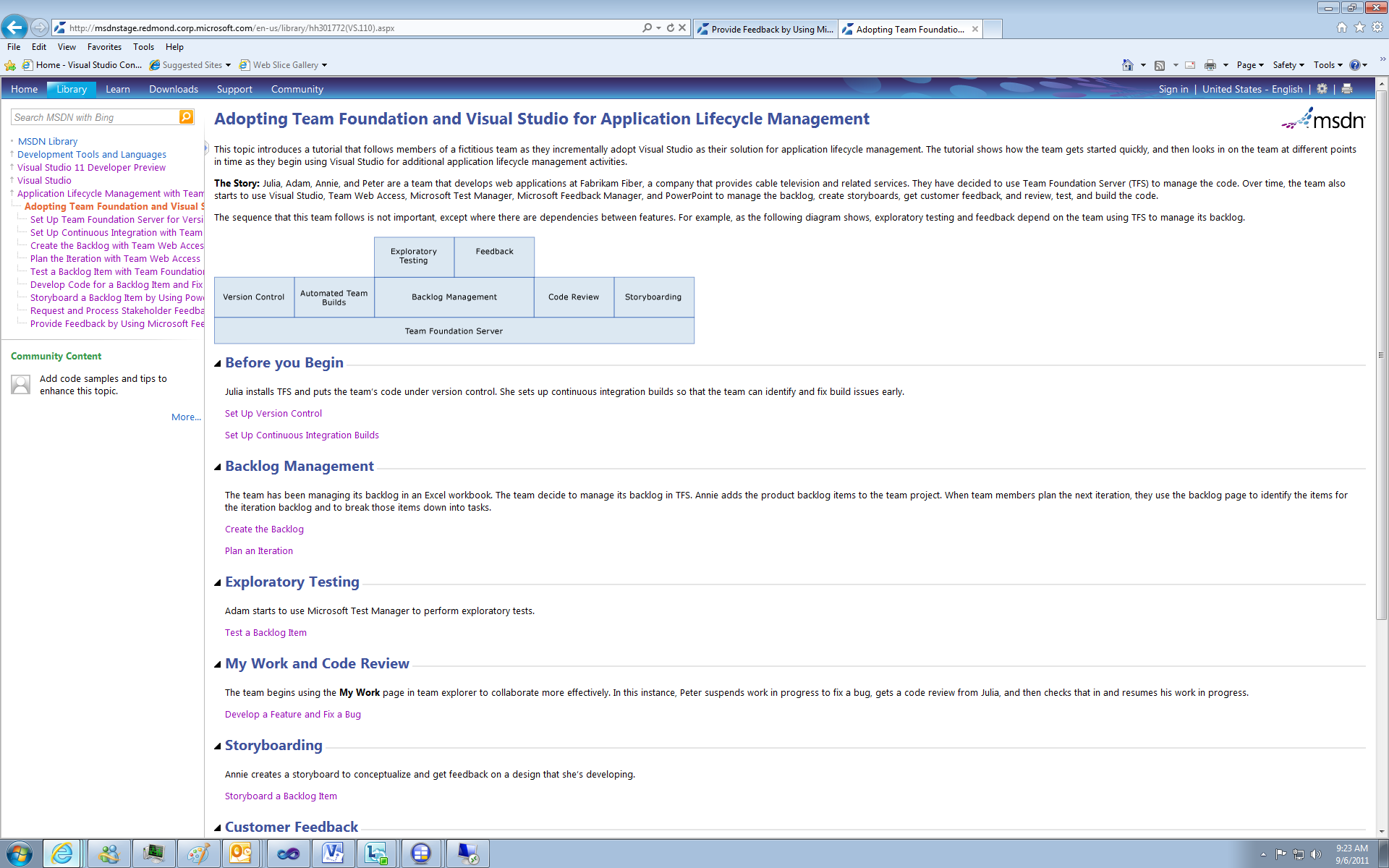 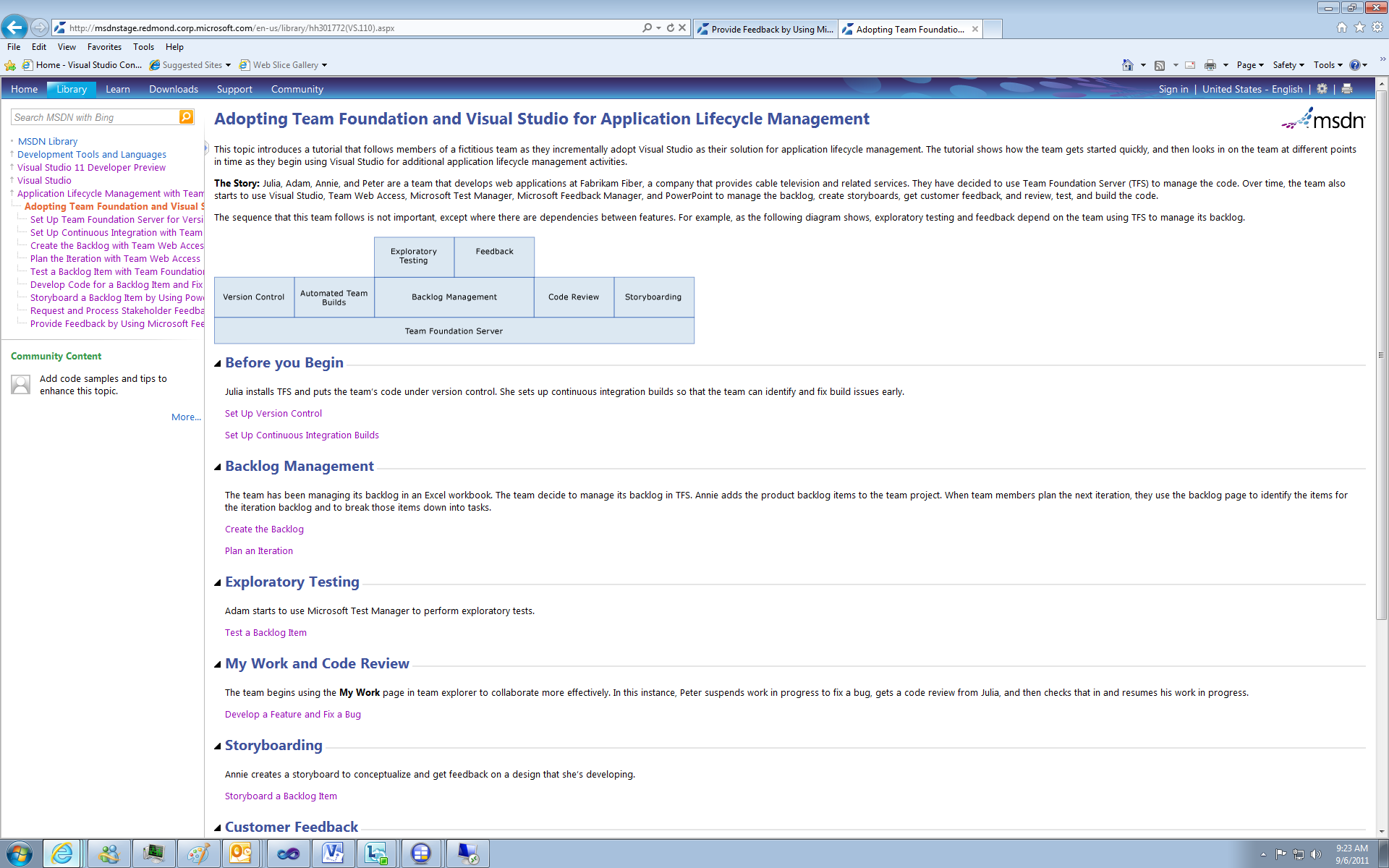 Send doc feedback to applytfs@microsoft.com
thank you
Feedback and questions http://forums.dev.windows.com 
Session feedbackhttp://bldw.in/SessionFeedback
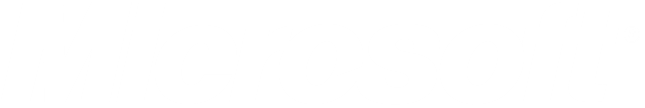 © 2011 Microsoft Corporation. All rights reserved. Microsoft, Windows, Windows Vista and other product names are or may be registered trademarks and/or trademarks in the U.S. and/or other countries.
The information herein is for informational purposes only and represents the current view of Microsoft Corporation as of the date of this presentation.  Because Microsoft must respond to changing market conditions, it should not be interpreted to be a commitment on the part of Microsoft, and Microsoft cannot guarantee the accuracy of any information provided after the date of this presentation.  MICROSOFT MAKES NO WARRANTIES, EXPRESS, IMPLIED OR STATUTORY, AS TO THE INFORMATION IN THIS PRESENTATION.